Instructions
Step 1:
Try to identify each of Canada’s province and territory.
Click on the province to discover the answer
Next
MAP OF CANADA
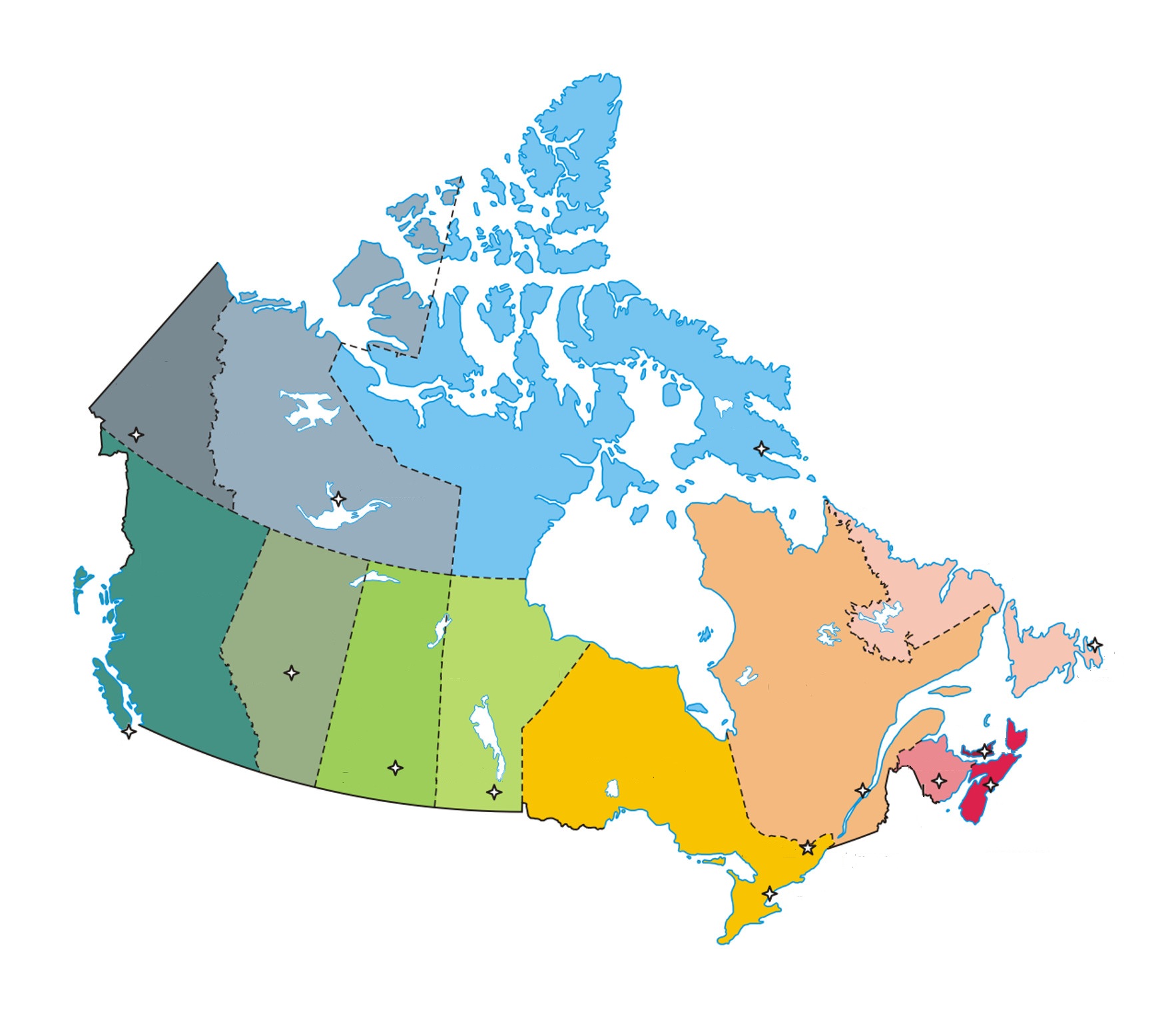 Yukon Territory
Northwest Territories
Nunavut
British Columbia
Newfoundland
Alberta
Saskatchewan
Quebec
New Brunswick
Manitoba
Ontario
Prince Edward Island
Nova Scotia
Next
Step 2:
Try to find the capital city for each province
Next
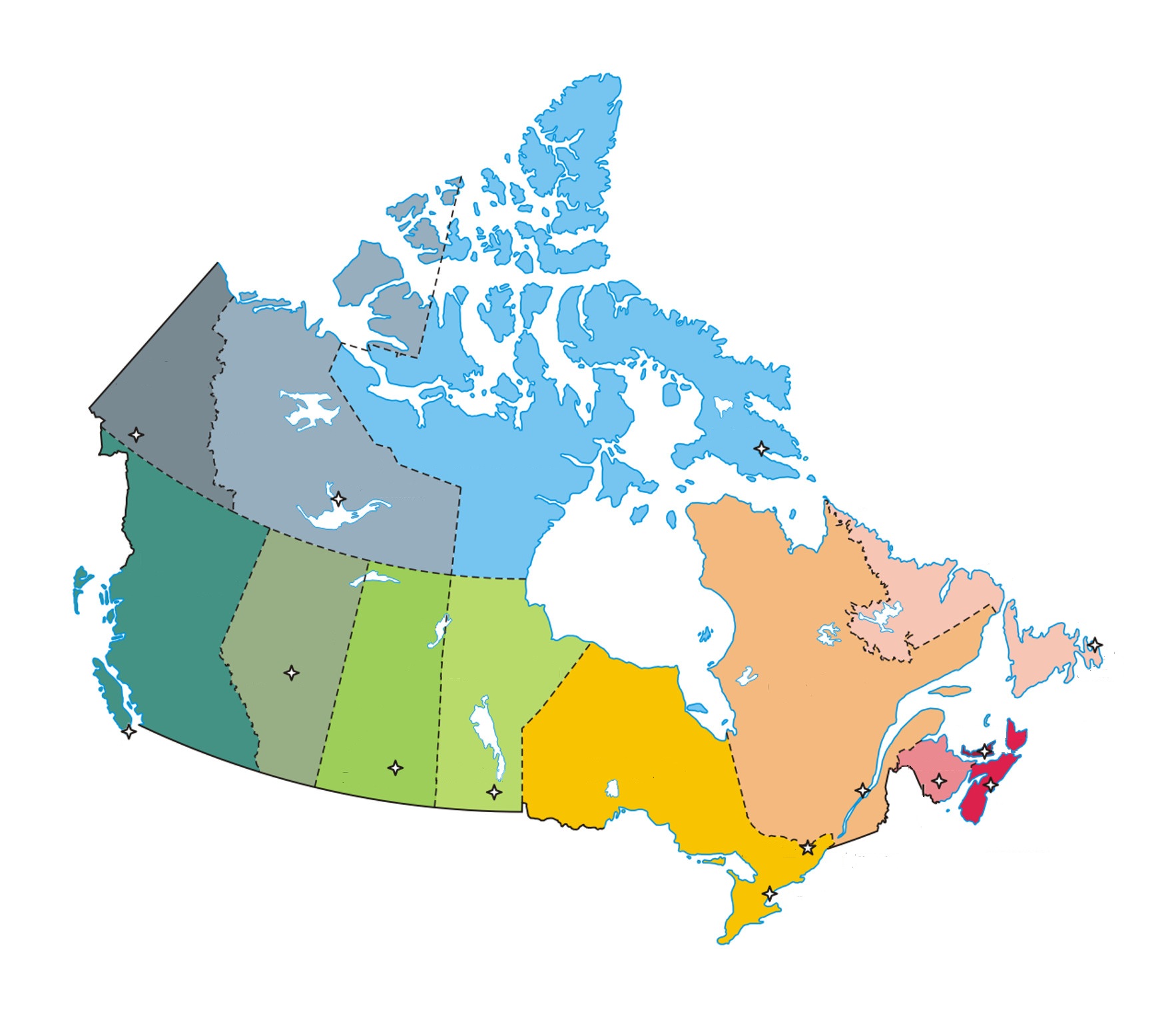 Whitehorse
Yukon 
Territory
Iqaluit
Northwest
Territories
Nunavut
Yellowknife
British 
Columbia
St. John’s
Alberta
Newfoundland
Manitoba
Quebec
Saskatchewan
Winnipeg
Quebec City
PEI
New
 Brunswick
Ontario
Charlottetown
Nova Scotia
Victoria
Edmonton
Regina
Fredericton
Halifax
Next
Toronto
BONUS QUESTION:What is the federal capital of Canada?Try to find it on the map.
Next
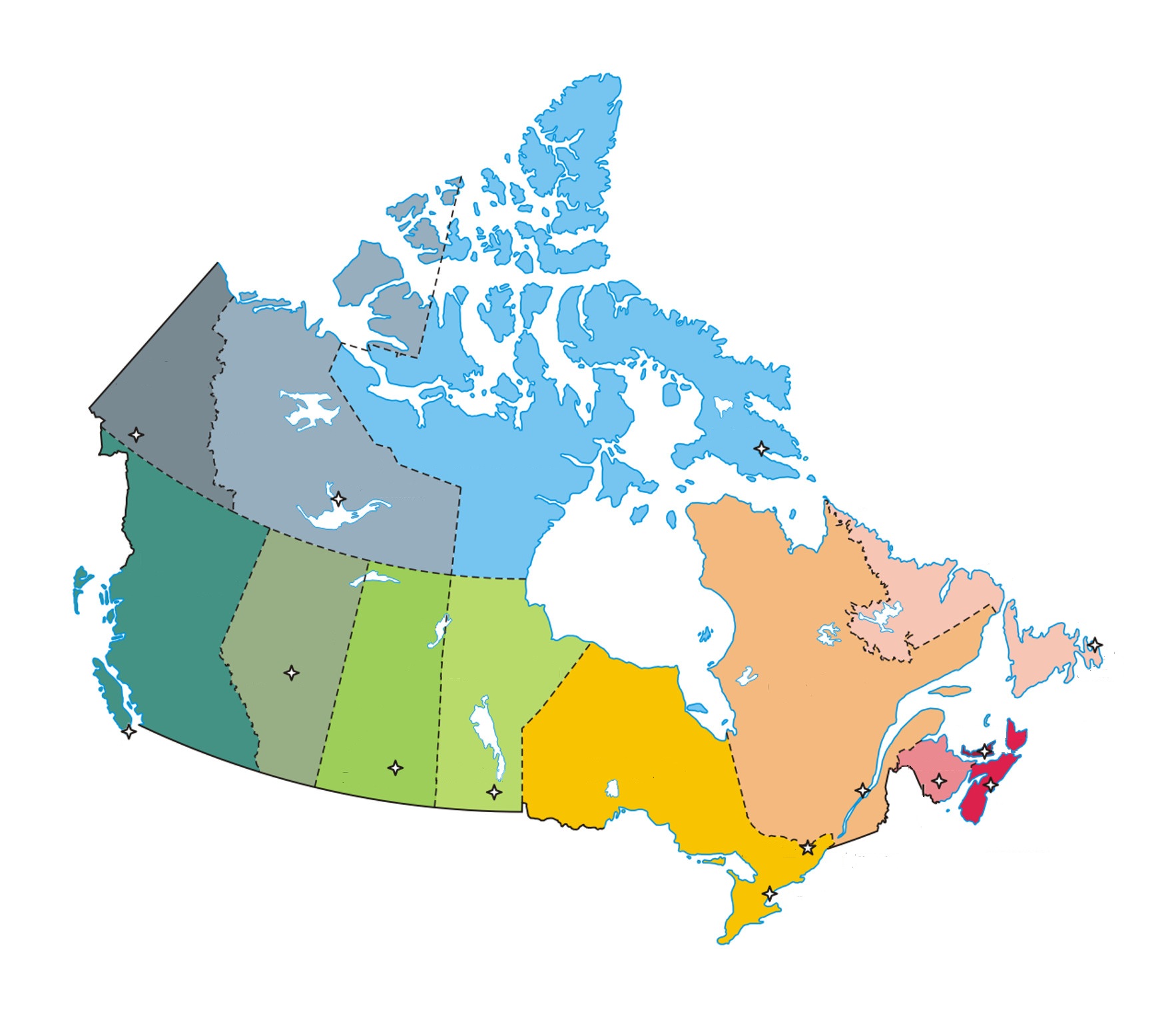 Yukon 
Territory
Northwest
Territories
Nunavut
British 
Columbia
Alberta
Newfoundland
Manitoba
Quebec
Saskatchewan
PEI
New
 Brunswick
Ontario
Nova Scotia
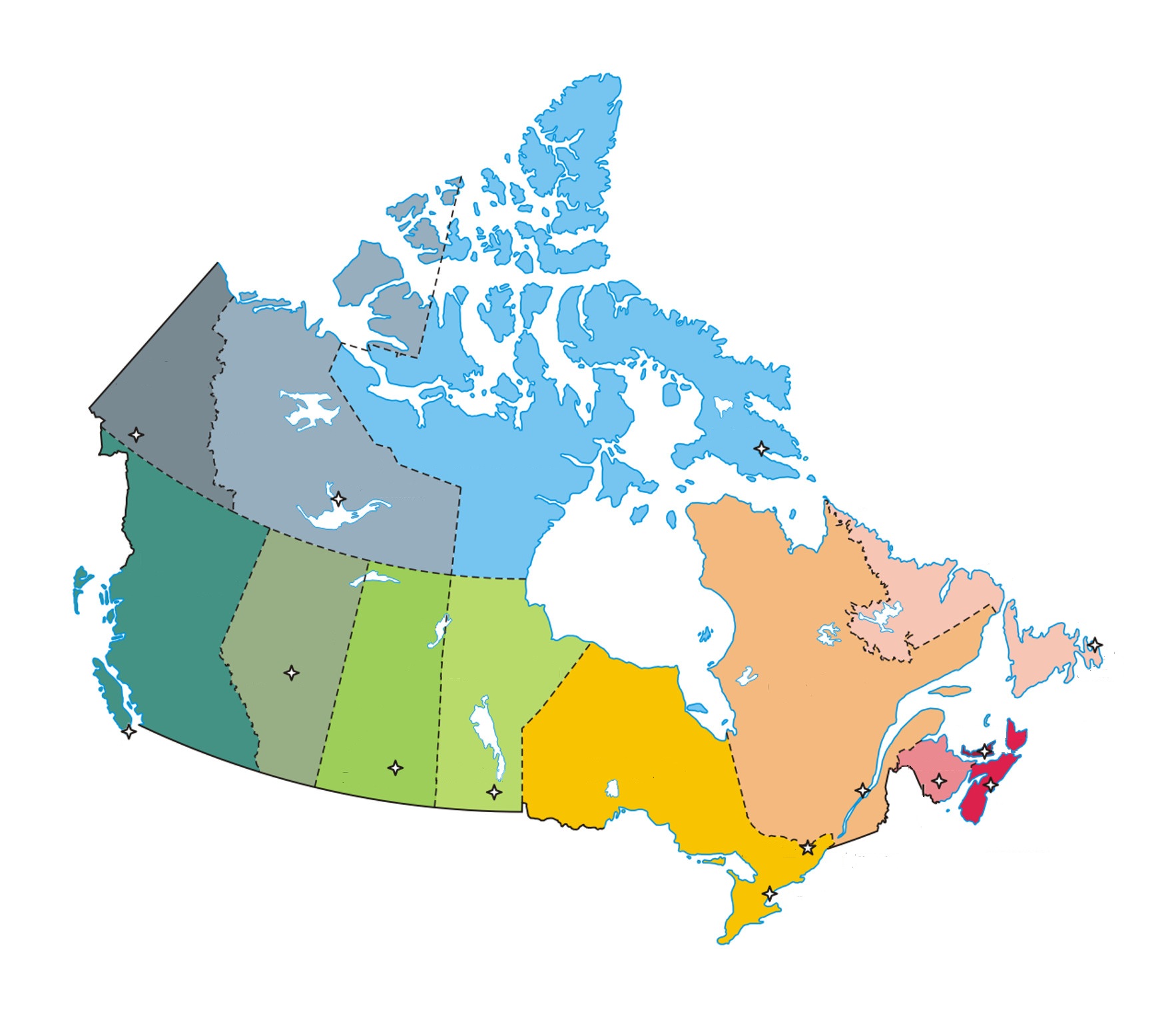 Yukon 
Territory
X
Northwest
Territories
Nunavut
British 
Columbia
Alberta
Newfoundland
Manitoba
Quebec
Saskatchewan
PEI
New
 Brunswick
Ontario
Nova Scotia
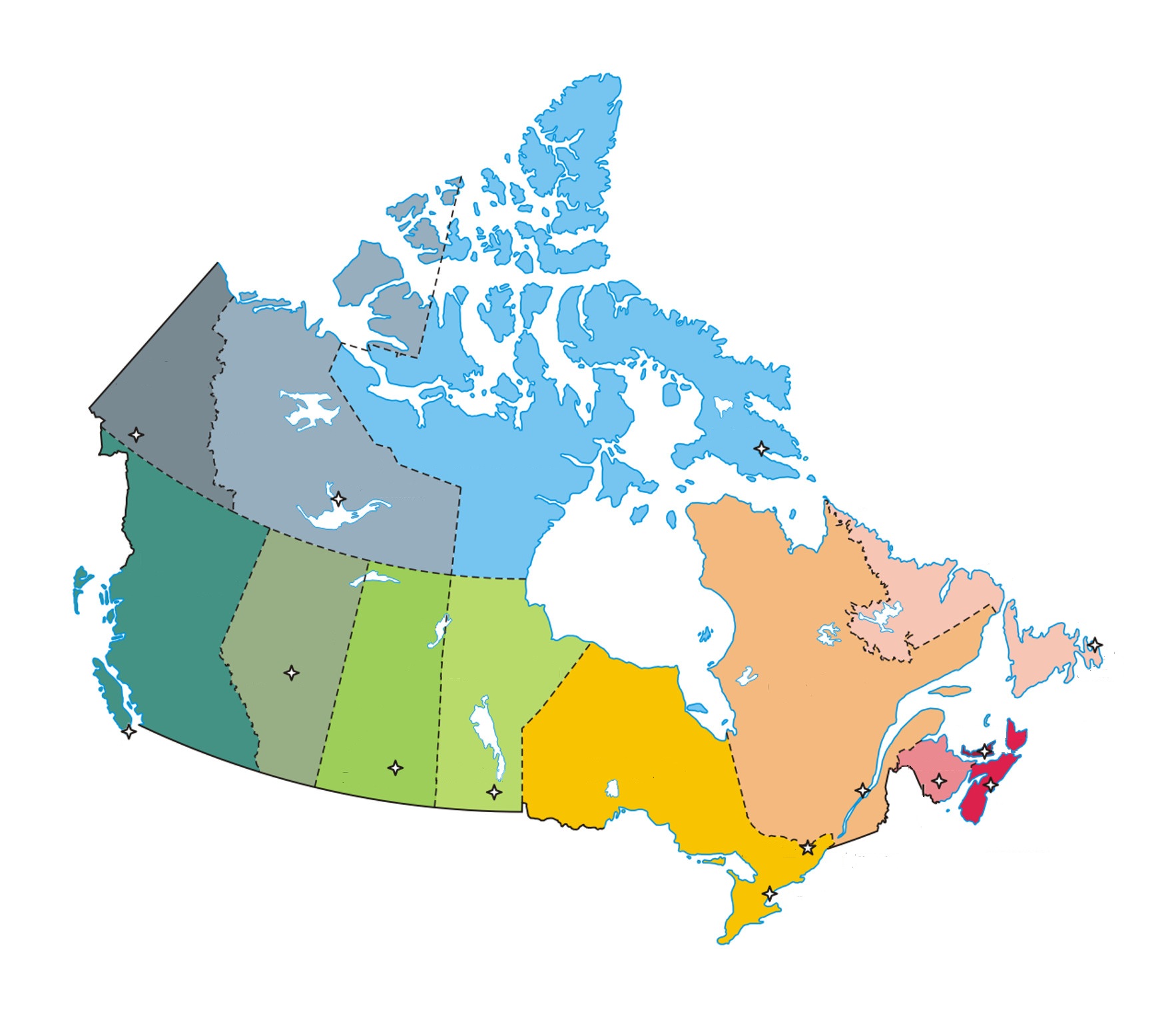 Yukon 
Territory
Northwest
Territories
Nunavut
British 
Columbia
Alberta
Newfoundland
Manitoba
Quebec
Saskatchewan
PEI
New
 Brunswick
Ontario
Nova Scotia
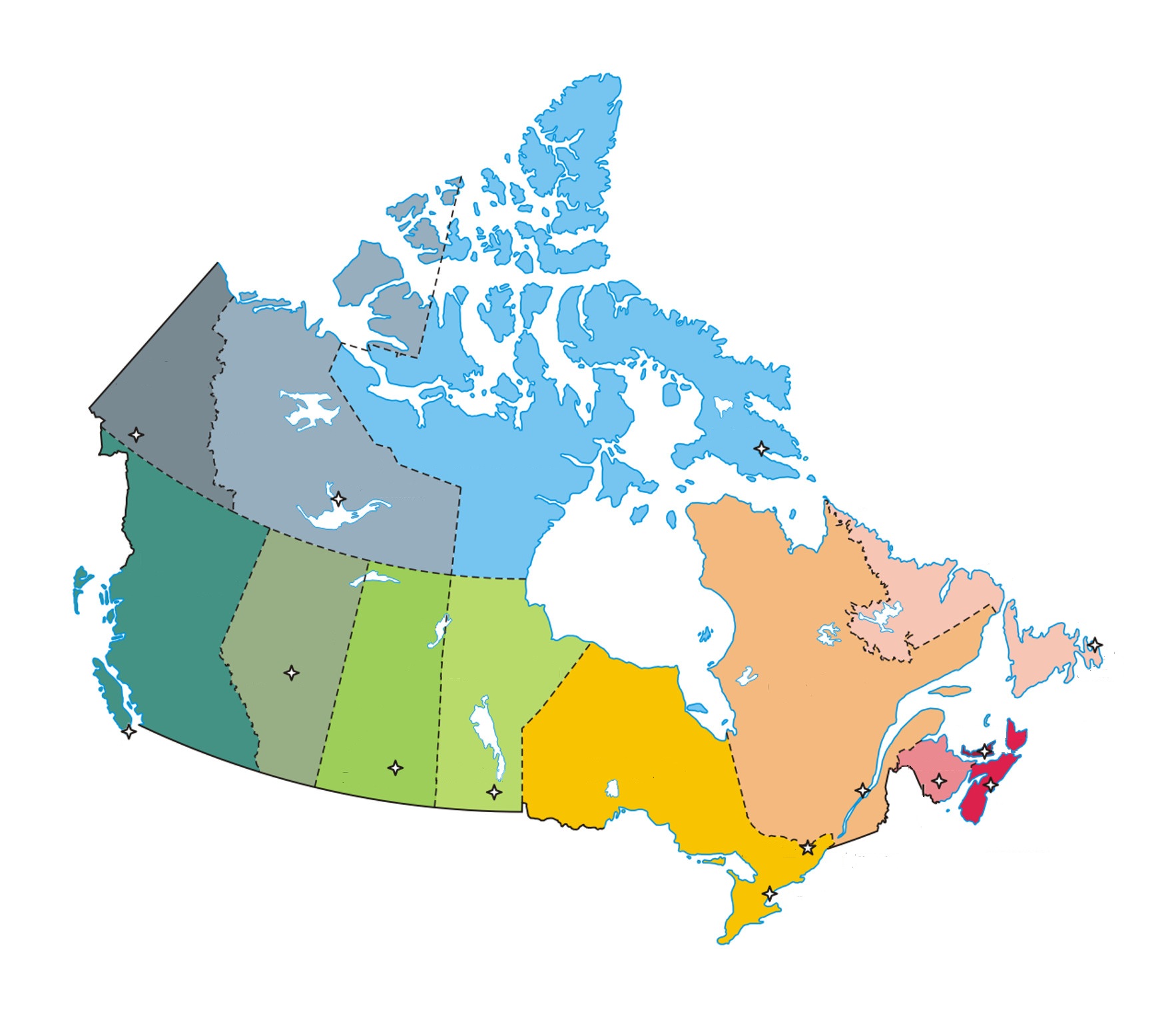 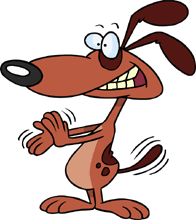 Yukon 
Territory
Northwest
Territories
Nunavut
British 
Columbia
Alberta
Newfoundland
Manitoba
Quebec
Saskatchewan
Ottawa
PEI
New
 Brunswick
Ontario
Nova Scotia